相談希望日の１週間前までに、
以下の欄にご記入の上、FAXまたは
Eメールで送付してください。
事業承継
個別相談会
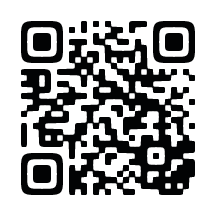 申込書
予約状況はこちらから
ご確認できます
FAX 0532-55-9090
📧：shoko-shinsei@city.toyohashi.lg.jp
※ご記入いただきましたお客様の情報は、豊橋市商工業振興課及び愛知県事業承継・引継ぎ支援センターが、本相談会の実施・運営及び、アンケート実施等による調査研究及び参考情報の提供の範囲のみ利用させていただきます。